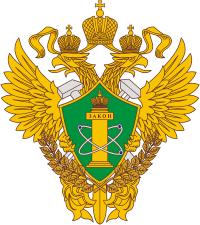 ФЕДЕРАЛЬНАЯ СЛУЖБА ПО ЭКОЛОГИЧЕСКОМУ, ТЕХНОЛОГИЧЕСКОМУ И АТОМНОМУ НАДЗОРУ
(РОСТЕХНАДЗОР)

СЕВЕРО-ЗАПАДНОЕ УПРАВЛЕНИЕ
Обзор правоприменительной практики. Показатели надзорной деятельности. Итоги контрольно-надзорной деятельности по горному надзору. Профилактические мероприятия в рамках горного надзора
Докладчик: Чикин Александр Юрьевич,
начальник отдела промышленной безопасности
по Республике Карелия
1
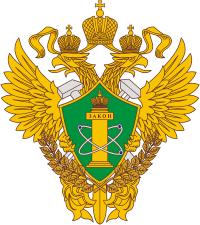 Виды  федерального государственного надзора в области 
промышленной безопасности, осуществляемые отделом
 промышленной безопасности по Республике Карелия
надзор в горнорудной и нерудной промышленности;
надзор за объектами нефтехимической и нефтегазоперерабатывающей промышленности;
надзор за предприятиями химического комплекса;
надзор за объектами газораспределения и газопотребления;
надзор за транспортированием опасных веществ;
надзор за подъёмными сооружениями;
надзор за лифтами, подъемными платформами для инвалидов, пассажирскими конвейерами (движущимися пешеходными дорожками) эскалаторами.
федеральный государственный строительный надзор.
2
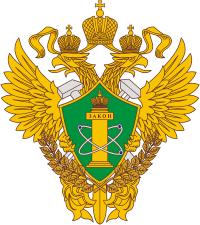 Федеральный государственный лицензионный контроль (надзор), осуществляемый отделом промышленной безопасности
 по Республике Карелия
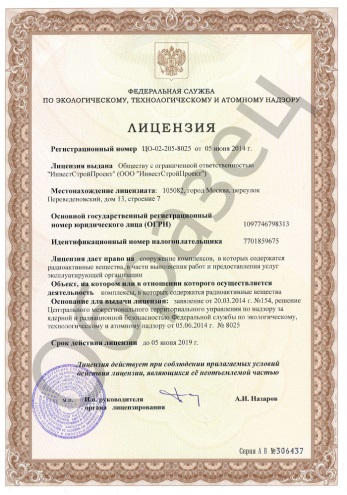 за деятельностью по производству маркшейдерских работ;
за производством, хранением и применением взрывчатых материалов промышленного назначения;
за деятельностью по проведению     экспертизы промышленной безопасности
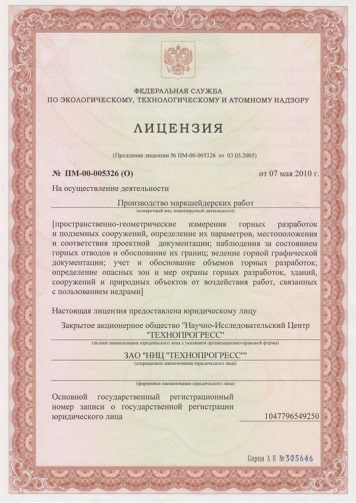 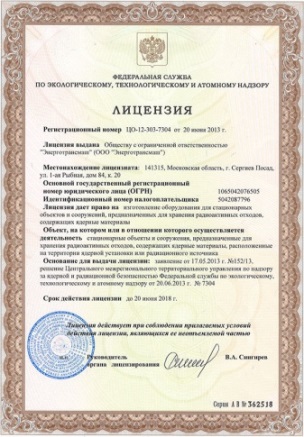 3
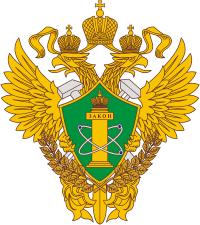 Количество опасных производственных объектов, поднадзорных отделу промышленной безопасности по Республике Карелия
4
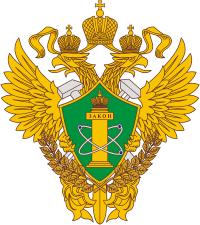 Основные показатели контрольной (надзорной) деятельности отдела промышленной безопасности по Республике Карелия (по итогам 6 месяцев 2024 года)
-    аварий и несчастных случаев не зарегистрировано.
проведено 11 плановых проверок юридических лиц (5 в отношении юридических лиц, эксплуатирующих 6 опасных производственных объектов II класса опасности; 6 в отношении юридических лиц, связанных с производством маркшейдерских работ и производством, хранением и применением взрывчатых материалов промышленного назначения) (выявлено 73 нарушений требований промышленной безопасности, выдано 7 предписаний об устранении выявленных нарушений).
по согласованию с Прокуратурой Республики Карелия проведено 5 внеплановых выездных проверок (2 – наличие сведений об угрозе причинения вреда (ущерба) охраняемы законом ценностям; 3 – при выявлении соответствия объекта контроля параметрам, утверждённым индикаторами риска нарушения обязательных требований в области промышленной безопасности) (выявлено 103 нарушений требований промышленной безопасности).
5
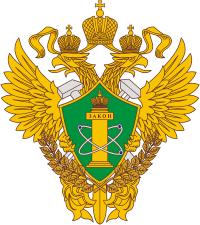 Основные показатели контрольной (надзорной) деятельности отдела промышленной безопасности по Республике Карелия (по итогам 6 месяцев 2024 года)
в режиме постоянного государственного надзора проведено 5 проверок в отношении организаций, осуществляющих эксплуатацию опасных производственных объектов I класса опасности (выявлено 6 нарушений обязательных требований).
в рамках государственного строительного надзора было проведено 25 контрольных (надзорных) мероприятий  по программе проведения проверок. По результатам проведенных проверок выявлено 270 нарушений обязательных требований, контролируемым лицам выдано 22 предписания об устранении нарушений (возбуждено и рассмотрено 38 дел об административных правонарушениях, предусмотренных частью 1 статьи 9.4 Кодекса Российской Федерации об административных правонарушениях)
6
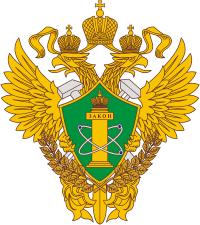 Лицензионная и разрешительная деятельность;
мероприятия, связанные с приемкой и пуском в эксплуатацию объектов и оборудования в соответствии с положениями нормативных правовых актов
Проведены 3 внеплановых выездных оценок соответствия соискателей лицензии, установленных Положением о лицензировании конкретного вида деятельности.
Осуществлено 79 мероприятий, связанных с приемкой и пуском в эксплуатацию объектов и оборудования, в том числе:
53 приемок сетей газораспределения и газопотребления (принято в эксплуатацию 46 объектов, отказано в приемке по 7 объектам);
принято участие в работе 26 комиссиях по вводу в эксплуатацию кранов с истекшим нормативным сроком эксплуатации после смены владельца и башенных кранов на строительных объектах.
7
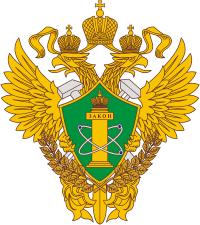 Анализ сведений об организации и осуществлении производственного контроля за соблюдением требований промышленной безопасности
в 2023 году поднадзорными организациями, расположенными
на территории Республики Карелия
По результатам проведенного анализа установлено, что 43 организаций прекратили свою деятельность, либо ОПО находятся в стадии консервации или ликвидации.
8
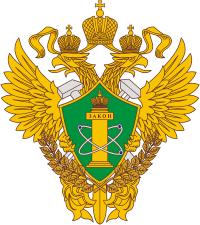 Привлечение к административной ответственности лиц, допустивших нарушения обязательных требований в области промышленной безопасности
Возбуждено и рассмотрено 27 дел об административных правонарушениях.
Назначено 12 постановлений о назначении административного наказания в виде предупреждения и 15 постановлений о назначении административного наказания в виде административного штрафа (8 – в отношении юридического лица (административный штраф в размере 200 тыс. руб.) и 7 – в отношении должностного лица (административный штраф в размере 20 тыс. руб.). Общая сумма наложенных административных штрафов составила 1 740 тысяч руб. 
 – 2 АПД (Административное приостановление деятельности )
9
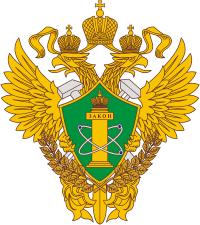 Виды  направления федерального государственного 
горного надзора
10
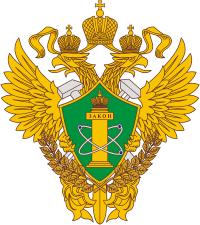 Деятельность по производству маркшейдерских работ
11
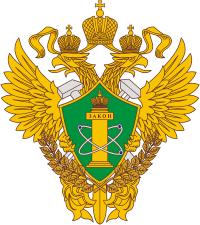 Надзор за производством, хранением и применением взрывчатых материалов промышленного назначения
12
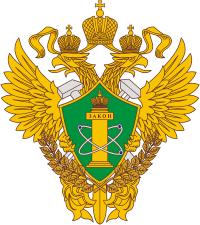 Основные показатели контрольной (надзорной) деятельности горного надзора (по итогам 6 месяцев 2024 года)
Проведено 9 плановых проверок юридических лиц в рамках: 
федерального государственного надзора в области промышленной безопасности - 3; 
федерального государственного лицензионного контроля (надзора) за деятельностью, связанной с обращением взрывчатых материалов промышленного назначения – 3;
федерального государственного лицензионного контроля (надзора) за производством маркшейдерских работ – 3;
выявлено 43 нарушений  требований промышленной безопасности опасных производственных объектов, выдано 7 предписаний об устранении выявленных нарушений.
13
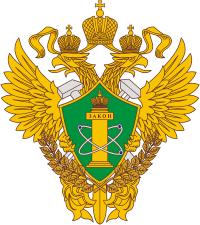 Основные показатели контрольной (надзорной) деятельности горного надзора (по итогам 6 месяцев 2024 года)
в режиме постоянного государственного надзора проведено 2 проверки в отношении организации, осуществляющей эксплуатацию опасного производственного объекта I класса опасности.
по согласованию с Прокуратурой Республики Карелия проведено 2 внеплановые выездные проверки: 1 внеплановая проверка предприятия, эксплуатирующая 1 объект III класса опасности и 1 внеплановая проверка предприятия, эксплуатирующая 1 объект II класса опасности; (выявлено 23 нарушения требований промышленной безопасности, по итогам проверок    юридическим лицам выданы предписания со сроками устранения нарушений).
14
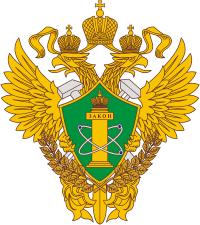 Основные нарушения, выявленные при проверке соблюдении требований промышленной безопасности на объектах горного надзора
15
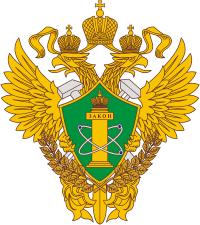 Основные нарушения, выявленные при проверке соблюдении требований промышленной безопасности на объектах горного надзора
16
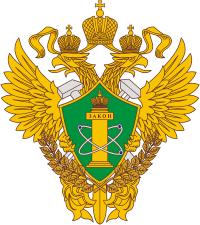 Основные нарушения, выявленные при проверке соблюдения лицензионного контроля (надзора) за деятельностью, связанной с обращением взрывчатых материалов промышленного назначения
17
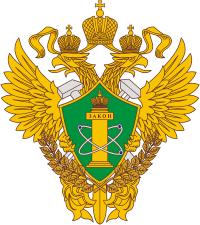 Основные нарушения, выявленные при проверке соблюдения лицензионного контроля (надзора) за производством маркшейдерских работ
18
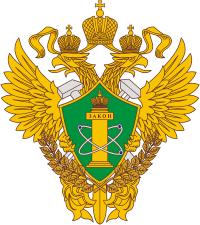 Профилактические мероприятия
Приказом Ростехнадзора от 20.12.2022 № 450 утверждена «Программа профилактики рисков причинения вреда (ущерба) охраняемым законом ценностям при осуществлении федерального государственного надзора в области промышленной безопасности на 2024 год»

Проведены 224 профилактических мероприятия в отношении 155 поднадзорных субъектов
19
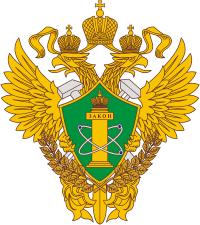 Профилактический визит. Анализ информации.
Основанием для визита является: 
- начало осуществления деятельности по проведению маркшейдерских работ;
- начало осуществления деятельности, связанной с применением взрывчатых материалов промышленного назначения;
-  принятие  решения о согласовании плана развития горных работ объекта пользования недрами не отнесенных к опасным производственным объектам и объекта пользования недрами III класса опасности.
Анализ информации
наличие у предприятий лицензии на осуществление деятельности по эксплуатации взрывопожароопасных и химически опасных производственных объектов I, II и III классов опасности и соответствие видов работ, указанных в лицензии, фактически выполняемым;
наличие аттестации в области промышленной безопасности у руководителей организаций;
анализ реестра заключений экспертизы промышленной безопасности
20
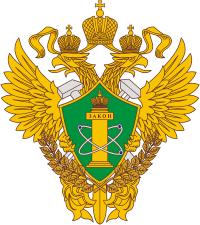 Приказы, постановления
- Постановление Правительства РФ от 16 сентября 2020 № 1466 «Об утверждении Правил подготовки, рассмотрения и согласования планов и схем развития горных работ по видам полезных ископаемых»;
- Приказ Ростехнадзора от 15 декабря 2020 №537 «Об утверждении Требований к подготовке, содержанию и оформлению планов и схем развития горных работ и формы заявления о согласовании планов и (или) схем развития горных работ»;
- Приказ Ростехнадзора от 19 мая 2023 №186 «Об утверждении Правил осуществления маркшейдерской деятельности»;
- Приказ Ростехнадзора от 13 ноября 2020 №439 «Об утверждении Федеральных норм и правил в области промышленной безопасности «Правила обеспечения устойчивости бортов и уступов карьеров, разрезов и откосов отвалов»; - Постановление Правительства Российской Федерации от 16 сентября 2020 №1465 «Об утверждении Правил подготовки и оформления документов, удостоверяющих уточненные границы горного отвода»;
- Приказ Ростехнадзора от 29 июля 2019 №293 «Об утверждении Административного регламента Федеральной службы по экологическому, технологическому и атомному надзору по предоставлению государственной услуги по оформлению документов, удостоверяющих уточненные границы горного отвода»;
- Приказ Ростехнадзора от 09 декабря 2020 г. №508 «Об утверждении Требований к содержанию проекта горного отвода, форме горноотводного акта, графических приложений к горноотводному акту и ведению реестра документов, удостоверяющих уточнённые границы горного отвода».
21
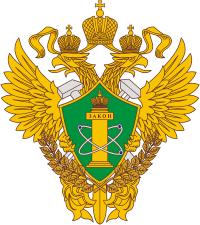 Планы развития горных работ. Основные замечания.
отсутствие внесений изменений в проект производства маркшейдерских работ согласно приказу Ростехнадзора от 13.11.2020 №439 «Об утверждении Федеральных норм и правил в области промышленной безопасности «Правила обеспечения устойчивости бортов и уступов карьеров, разрезов и откосов отвалов»;
отсутствие назначенного лица, ответственного за руководство взрывными работами, что является нарушением п.п. «а» п. 63 приказа «Об утверждении Федеральных норм и правил в области промышленной безопасности «Правила безопасности при производстве, хранении и применении взрывчатых материалов промышленного назначения» №494 от 03.12.2020; не создан резерв финансовых средств и материальных ресурсов для локализации и ликвидации последствий аварий, что является нарушением п.1 ст.10 Федерального закона от 21.07.1997 №116-ФЗ «О промышленной безопасности опасных производственных объектов»;
22
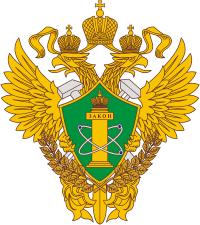 Изменения в законодательстве
уточняется порядок продления срока эксплуатации зданий и сооружений на опасном производственном объекте по истечении ранее установленного срока их эксплуатации (соответствующее решение должен принимать руководитель эксплуатирующей организации на основании положительного заключения промышленной безопасности);
с 20 до 10 лет сокращается предельный срок эксплуатации технических устройств на опасных производственных объектах в случае отсутствия в технической документации на такое устройство установленного производителем срока эксплуатации, либо отсутствия самой технической документации (дальнейшая эксплуатация допускается только при условии получения соответствующего положительного заключения экспертизы промышленной безопасности);
вводится возможность установления индивидуальных требований промышленной безопасности в обосновании безопасности опасного производственного объекта не только при его строительстве или реконструкции, но и при техническом перевооружении, а также капитальном ремонте линейного объекта;
23
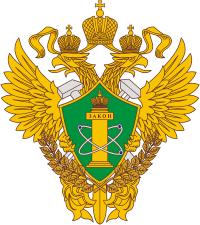 Изменения в законодательстве
эксперты в области промышленной безопасности смогут подтверждать свою компетентность не только при прохождении аттестации в Ростехнадзоре, но и при успешном прохождении профессионального экзамена в соответствии с Федеральным законом «О независимой оценке квалификации»;
уточняются отдельные положения федерального законодательства, связанные с осуществлением государственного надзора, лицензирования, расследования аварий на опасных производственных объектах.
24
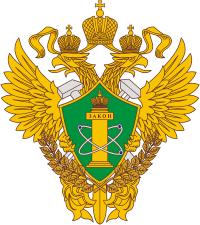 Нормативные правовые акты
постановление Правительства Российской Федерации от 29 июля 2023 г. № 1233 «О внесении изменений в Правила организации и осуществления производственного контроля за соблюдением требований промышленной безопасности»;
постановление Правительства Российской Федерации от 9 сентября 2023 г. № 1476 «О внесении изменений в Положение об аттестации экспертов в области промышленной безопасности»;
постановление Правительства Российской Федерации от 13 сентября 2023 г. № 1498 «О внесении изменений в Правила подготовки, рассмотрения и согласования планов и схем развития горных работ по видам полезных ископаемых»;
приказ Ростехнадзора от 8 декабря 2023 г. № 442 «О внесении изменений в Федеральные нормы и правила в области промышленной безопасности «Инструкция по локализации и ликвидации последствий аварий на опасных производственных объектах, на которых ведутся горные работы», утвержденные приказом Ростехнадзора от 11 декабря 2020 г. № 520»;
25
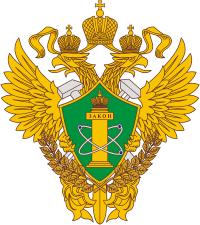 Нормативные правовые акты
приказ Ростехнадзора от 20 февраля 2024 г. № 60 «О внесении изменений в федеральные нормы и правила в области промышленной безопасности «Правила проведения экспертизы промышленной безопасности», утвержденные приказом Федеральной службы по экологическому, технологическому и атомному надзору от 20 октября 2020 г. № 420»;
приказ Ростехнадзора от 22 января 2024 г. № 16 «О внесении изменений в федеральные нормы и правила в области промышленной безопасности «Правила безопасности опасных производственных объектов, на которых используются подъемные сооружения», утвержденные приказом Федеральной службы по экологическому, технологическому и атомному надзору от 26 ноября 2020 г. № 461»;
приказ Ростехнадзора от 27 апреля 2024 г. № 142 «Об утверждении федеральных норм и правил в области промышленной безопасности «Общие требования к обоснованию безопасности опасного производственного объекта».
26
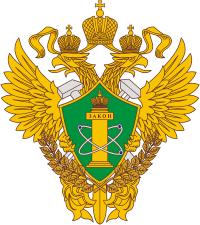 Спасибо за внимание!
27